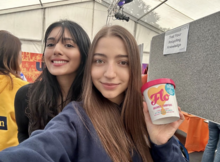 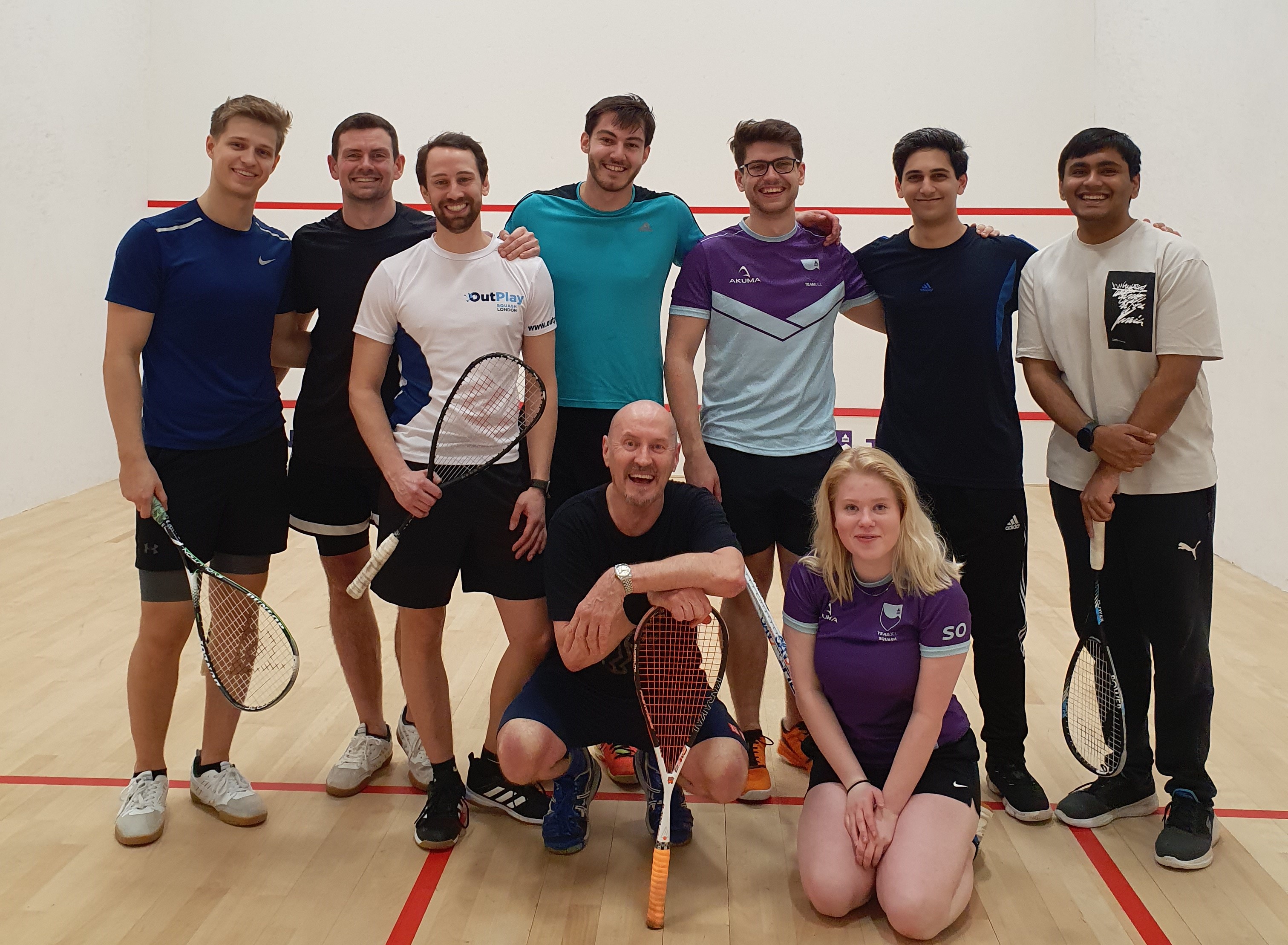 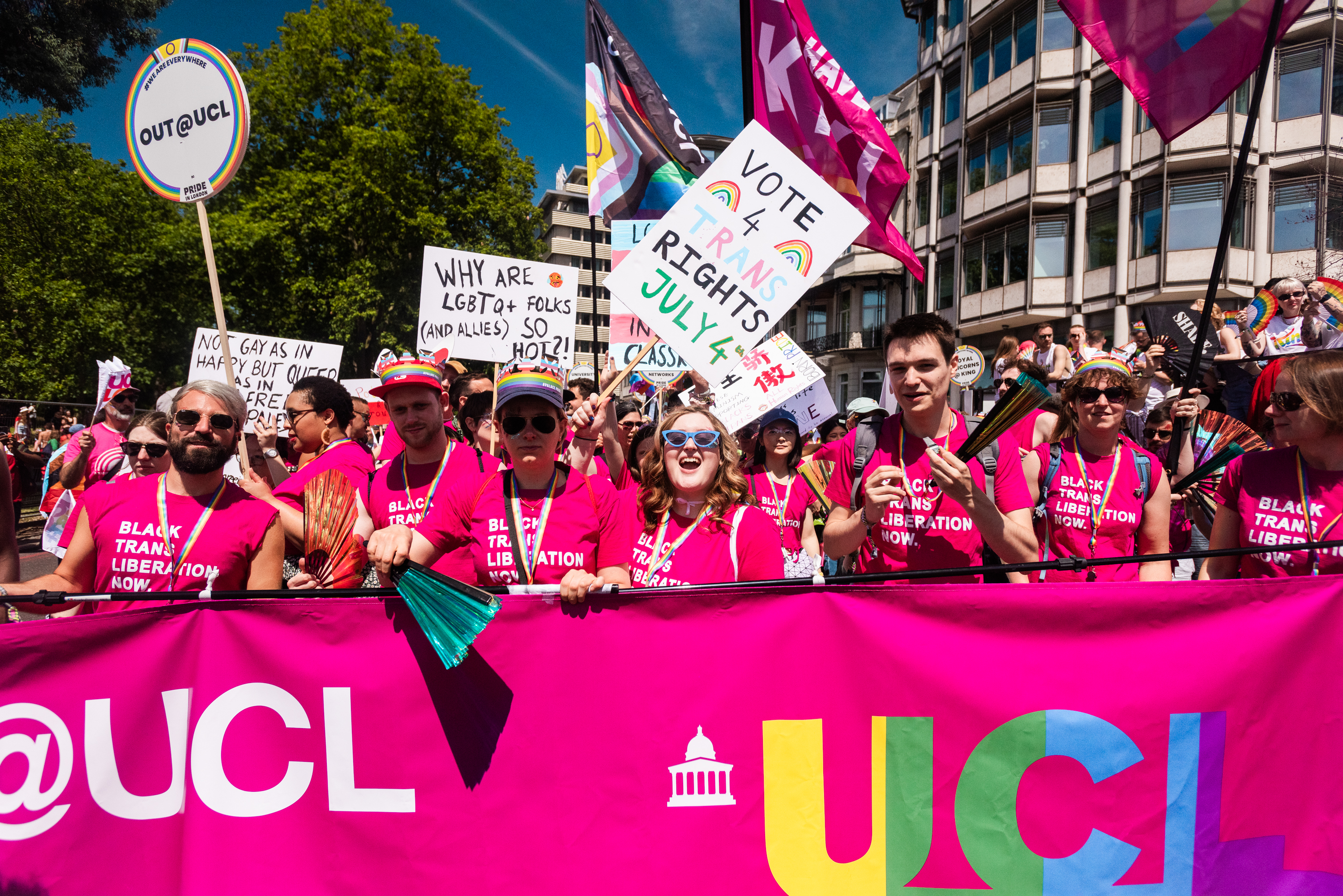 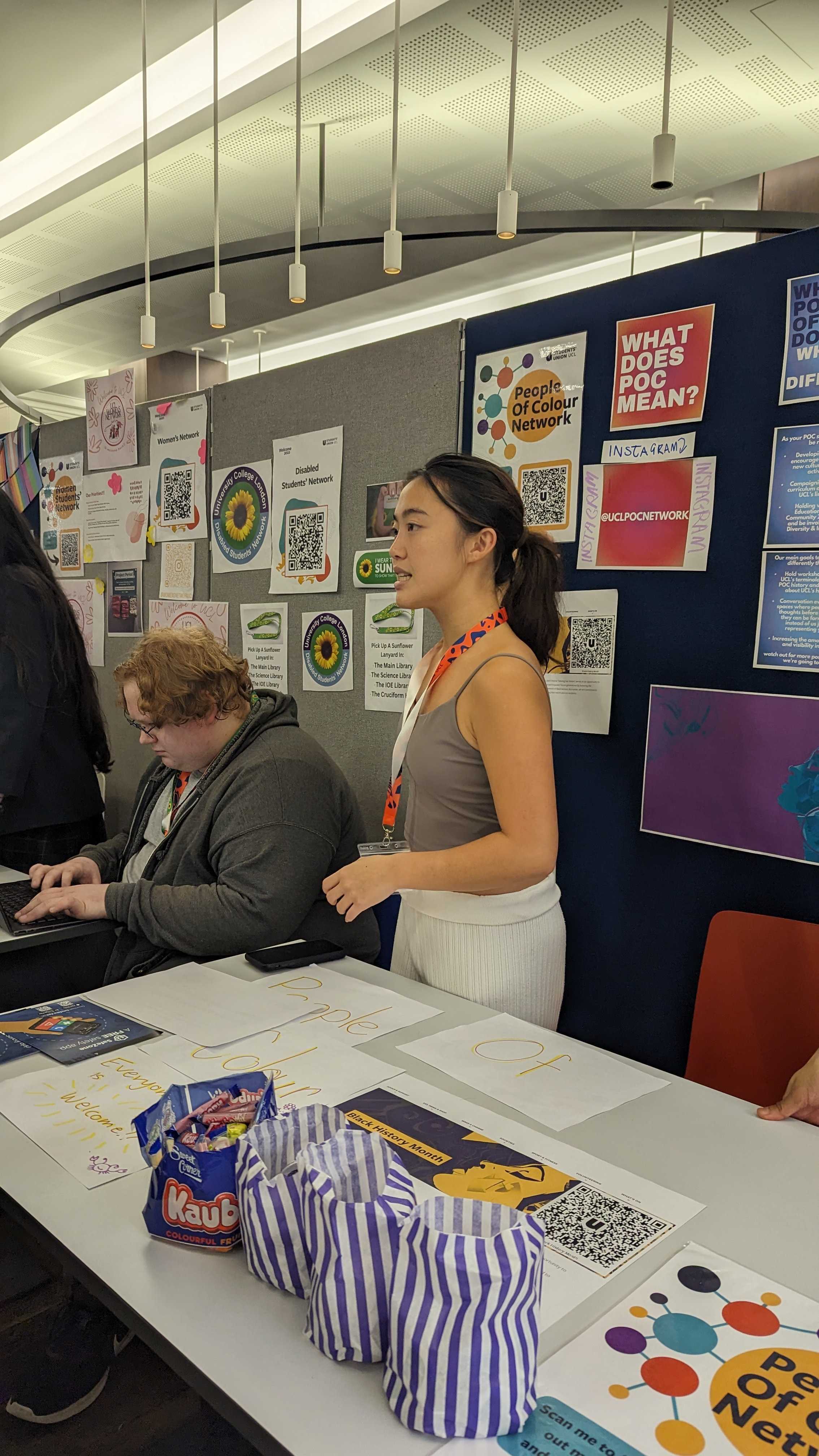 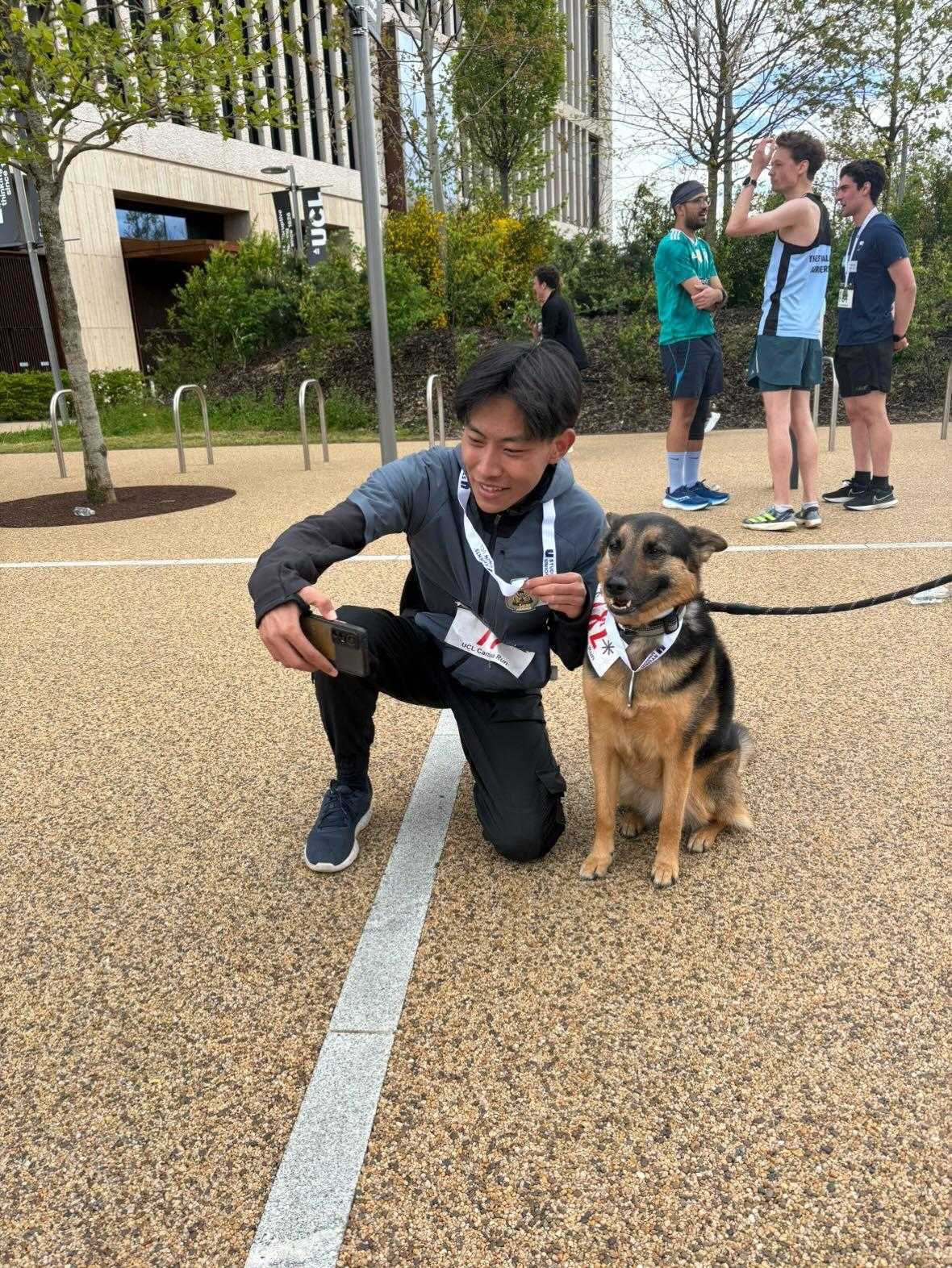 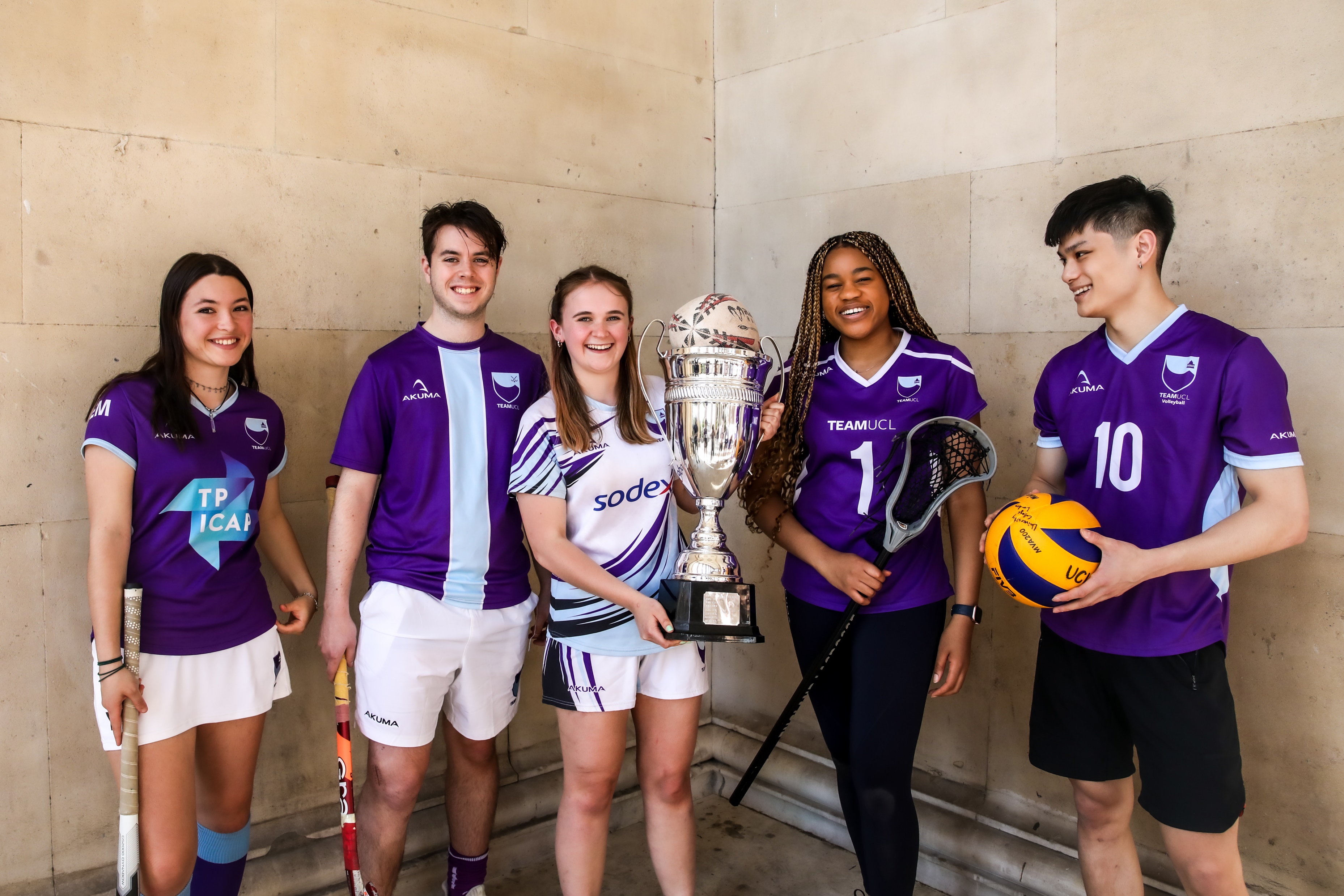 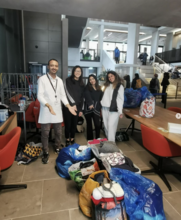 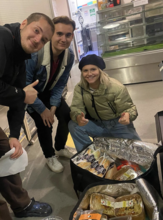 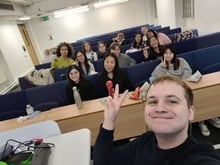 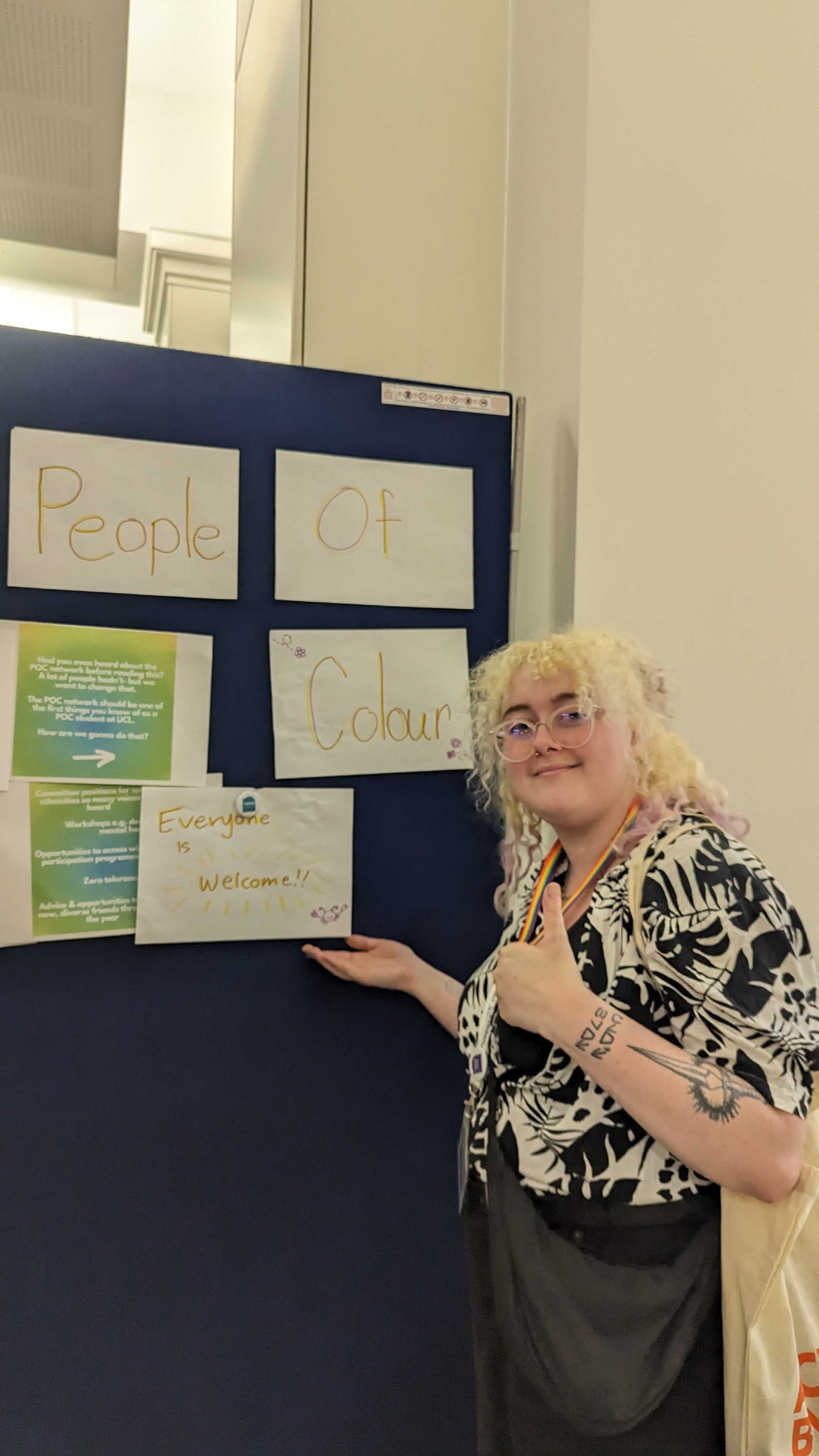 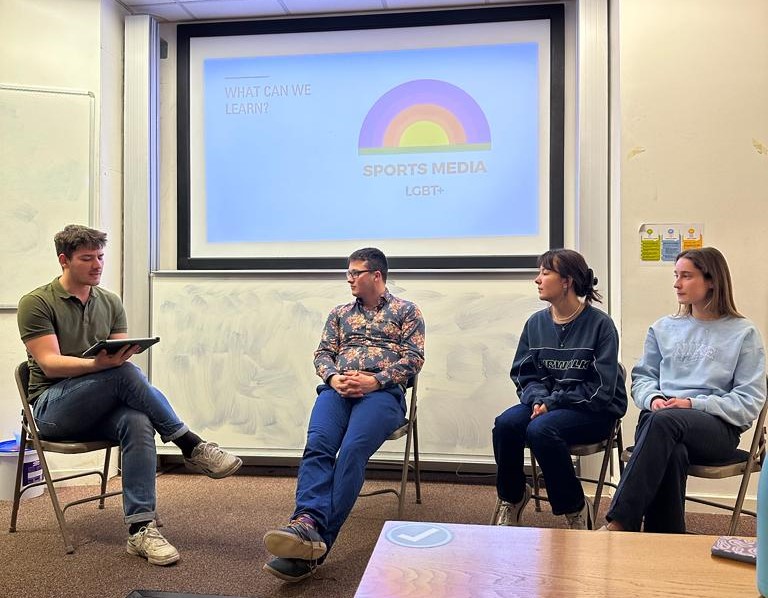 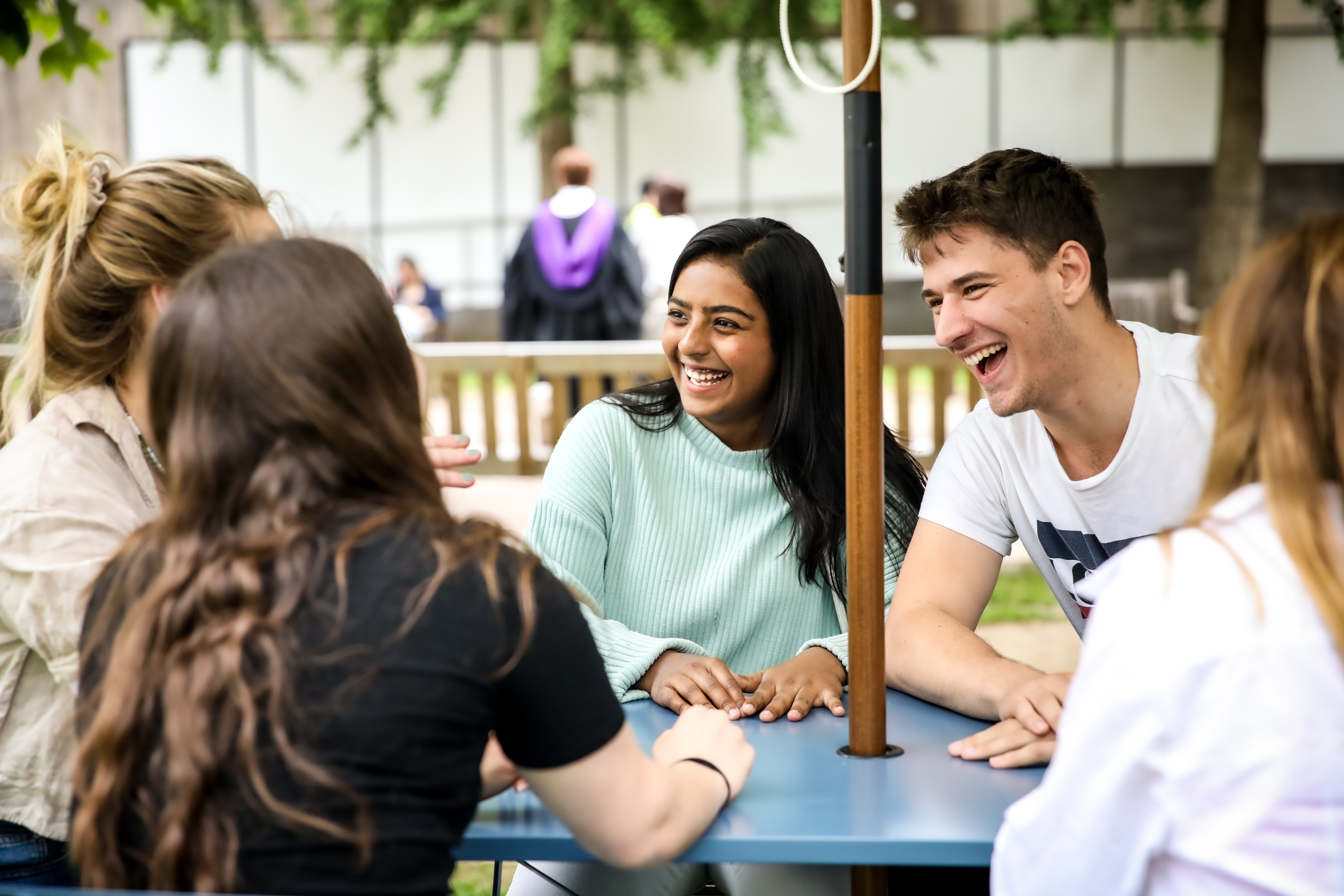 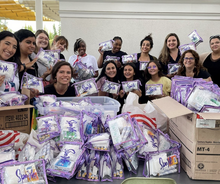 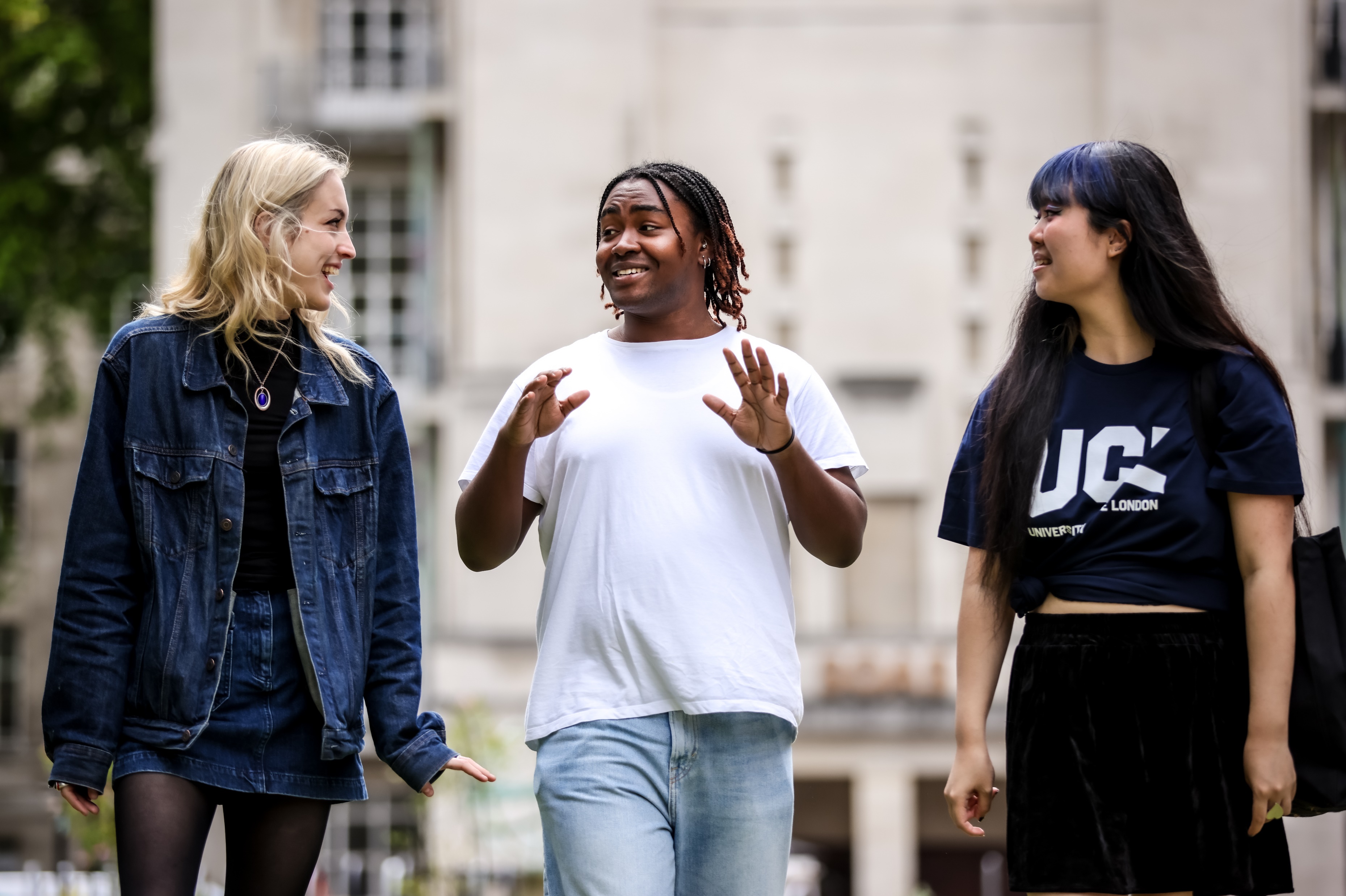 Uplifting & Empowering:
Student Officer Reward & Recognition
Jayne Flowers, They/Them
Content
What does Reward and Recognition mean to you?
To Consider…
Three things to recognise
Other Reward & Recognition: Common Factors
SU UCL Student Officer review and support package
So, what can you do?! Mini-Hackathon
To Consider…
What does reward and recognition mean to you?
Three Things to Recognise
Student Officers are overworked, can become disengaged or roles are left vacant
In a cost-of-living crisis, more must be done to reward and recognise our most critical and influential student leaders
How can an effective support system and an equitable reward and recognition scheme be established to support our student leaders?
Other Reward & Recognition: Common Factors
Monetary Reward (For groups or individuals)
Community/Groups, over Officers
OR Academic Representatives 
Award-based recognition
Elected Volunteer Roles, over paid
Shout out to Oxford Brookes SU for their research into Student Network/Community Groups and best practices!
Student Officer Review for Support at SU UCL
We wanted to:
Formalise Staff Support
Empower Students to be more effective in democratic structures and their communities
Create a robust accountability and reward structure
We understood that:
Officers were lacking staff support, accountability and rewards for the work they did. 
Roles were left uncontested or vacant during our elections
Student Officer Reward Checklist
5 Sections
Section 1: Term 1, Section 2: Term 2, Section 3: Term 3
Section 4: Tasks to be completed at least once during the academic year 
Section 5:  At least one ‘large project’ from the list
Reward: 
Complete all the Term 1 tasks and 50% of Section 4 by the end of Term 1. You will receive a voucher/SU goody bag in the beginning of Term 2. 
Complete all the tasks by the end of term 3 you will receive a certificate, LinkedIn Recommendation and a £100 voucher.
[Speaker Notes: Section 1:
Attend initial training/induction 
Attend Zone Meeting 1 
Attend Zone Meeting 2 
Complete Term 1 Report 

Section 2: 
Attend Zone Meeting 3 
Attend Zone Meeting 4 
Complete Term 2 Report 

Section 3: 
Attend Zone Meeting 5 
Complete Handover Document 
Attend Exit Interview  

Section 4: 
Collaborate with another Student Officer or Sabbatical Officer on an event/project 
Submit an item for discussion or a policy proposal at any Zone 
Meet with your designated staff support 
Complete the Students’ Union Active Bystander Training  

Section 5: 
Gather feedback from your constituent group – e.g., Survey with Sports clubs. 
Host a stall or be present at Welcome Fair 
Feature on the SUs Social Media Channels or in a Newsletter 
Write a blog for the SU website]
So, what can you do?!Mini Hackathon
What is the most significant barrier to officer reward and recognition?
Hackathon
Split into two groups
You have 20 Minutes to craft a ‘magic wand’ solution to Student Officer Reward & Recognition
At the end, each group will have 2 minutes to present their resolution back to the other group, with 1 minute for questions
Want to continue the conversation? Contact Us:
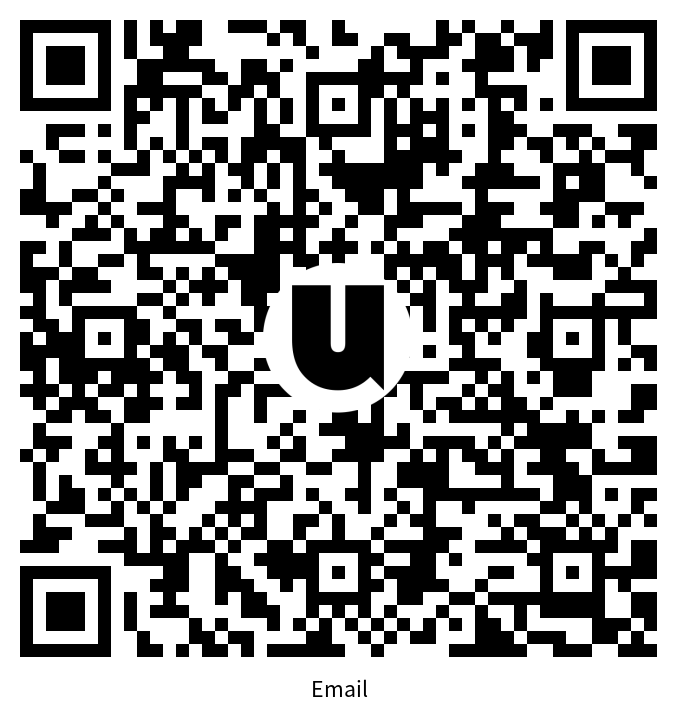 su.democracy@ucl.ac.uk